1
The Adverse Outcome Pathway (AOP) for Skin Sensitisation (SS): How We Got Here and Where We are Going
T. W. Schultz
Professor Emeritus 

The University of Tennessee, College of Veterinary Medicine, Knoxville, TN USA
Topics
2
The AOP concept
History of the AOPs and development of the AOP for SS
AOP functionalities in the Toolbox
Future activities
Adverse Outcome Pathways
3
AOPs depict existing knowledge which links two anchor points, the Molecular Initiating Event (MIE), and an Adverse Outcome (AO).
They link these anchor points by a series of Key Events (KE) and the relationships between them (KER).
The KEs are a limited number of measurable and toxicologically-relevant actions which are essential for the development to the AO.
AOP Concept
4
AOPs are typically represented sequentially by moving from one KE to another, as compensatory mechanisms and feedback loops are overcome.
 An AOP is not required to provide a comprehensive molecular description of all aspect of the chemistry and biology, rather it focuses on “critical steps” in the progression of events.
AOP Concept
5
The AOP concept provides a means of documenting  transparent mechanistic justification and weight-of-evidence which increase chemical similarities and reduce uncertainties in the predictions for complex toxicological endpoints.
It is generally considered to be a focal point of future development of the QSAR Toolbox.
Molecular Initiating Event
Macro
-Molecular Interactions
Toxicant
Chemical Profiles
Receptor, DNA,
Protein
Interactions
Biological Responses
Apical Outcome
Mechanistic Profiling
The OECD QSAR Toolbox as of 2010
Molecular Initiating Event
Macro
-Molecular Interactions
Cellular
Organism
Organ
Population
Toxicant
Gene Activation

Protein Production

Signal Alteration
Lethality

Sensitization

Birth Defect

Reproductive Impairment

Cancer
Chemical Profiles
Receptor, DNA,
Protein
Interactions
Altered
Function 

Altered Development
Structure

Extinction
Mechanistic Profiling
Cellular & In Vitro Sub-Profiling
In Vivo
Sub-Profiling
The Future OECD QSAR Toolbox as envisioned in 2010
History of the AOP
8
McKim Conference on Predictive Toxicology
“Using Toxicity Pathway Models in Predictive Toxicology”
Duluth, Minnesota
September 16-18, 2008
“Toxicity Pathways as an Organizing Concept”  
 Gilman Veith
“Applying Adverse Outcome Pathway Concepts to
 ER-mediated Effects”
Pat Schmieder
History of AOP at OECD
9
OECD 2011a. Report of the Workshop on Using Mechanistic Information in Forming Chemical Categories. OECD Environment, Health and Safety Publications Series on Testing and Assessment No. 138. ENV/JM/MONO(2011)8.
It is recommended that over the next two years (i.e., the near term) a number of tasked be undertaken including:
Develop AOPs for well-established effects (e.g., skin sensitisation).
Establish the work flow for using AOPs in categorisation and read-across (i.e., integrating AOPs in the QSAR Toolbox).
History of AOP at OECD
10
OECD 2011b. Report of the Expert Consultation on Scientific and Regulatory Evaluation of Organic Chemistry-based Structural Alerts for the Identification of Protein-binding Chemicals. OECD Environment, Health and Safety Publications Series on Testing and Assessment No. 139. ENV/JM/MONO(2011)9.
OECD 2012a. The Adverse Outcome Pathway for Skin Sensitisation Initiated by Covalent Binding to Proteins Part 1: Scientific Evidence. OECD Environment, Health and Safety Publications Series on Testing and Assessment No. 168, Part 1. ENV/JM/MONO(2012)10/PART1.

OECD 2012b. The Adverse Outcome Pathway for Skin Sensitisation Initiated by Covalent Binding to Proteins. Part 2: Use of the AOP to Develop Chemical Categories and Integrated Assessment and Testing Approaches. OECD Environment, Health and Safety Publications Series on Testing and Assessment No. 168, Part 2. ENV/JM/MONO(2012)10/PART2.
Chemical
Structure &
Properties
Molecular
Initiating Event
Cellular Response
Organ Response
Organism Response
Dendritic cells (DCs)
Lymph node
Induction of inflammatory cytokines and surface molecules
Mobilization of DCs
Skin (epidermis)
Histocompatibility complexes presentation by DCs
Activation of T cells
Proliferation of activated T-cells
AbsorptionMetabolism
Inflammation upon challenge with allergen
Covalent interaction with proteins
Keratinocytes
Electrophilic substance
Activation of 
inflammatory cytokines
Induction cyto-protective gene pathways
l
AOP for SS
In chemico /in sliico reactivity
Adapted from The Adverse Outcome Pathway for Skin Sensitisation Initiated by Covalent Binding to Proteins. Part 1: Scientific Evidence OECD ENV/JM/MONO(2012) 10 PART 1
Why was the SS AOP so successful?
12
Many things came together at the right time: 
Firstly, more than 2 decades of work by industry and academia had provided the nodes and key events.
Secondly,
 “Toxicity for the 21st Century” was looking of an application.
 The Toolbox had grown in acceptance and was looking to expand.
 Regulators were looking for ways of integrating alternative data.
13
What are some of the outcomes of the SS AOP?
The AOP concept has become scientifically accepted.
Several different Integrated Assessment and Testing Approached based on AOPs have been proposed.  All of which clearly lead to the reduction or elimination of the use of animals in hazard and risk assessment.
Non-in vivo and “New Methods” assays and data are being developed and looked at with regards to their relevance to AOPs.
The OECD has established an AOP program.
Implemented in Toolbox As:
14
An in silico scheme is associated with specific databases and profilers (KEY NODES) within the Toolbox.
A workflow associated with filtered Toolbox functionalities (KEY EVENTS)
A proof-of-concept in Version 3.0
Short description
AOP Windows in the Toolbox
15
Panel with predictions/measured data assigned to the selected node
AOP tree scheme
Panel with full names of nodes
Indication for assigned prediction
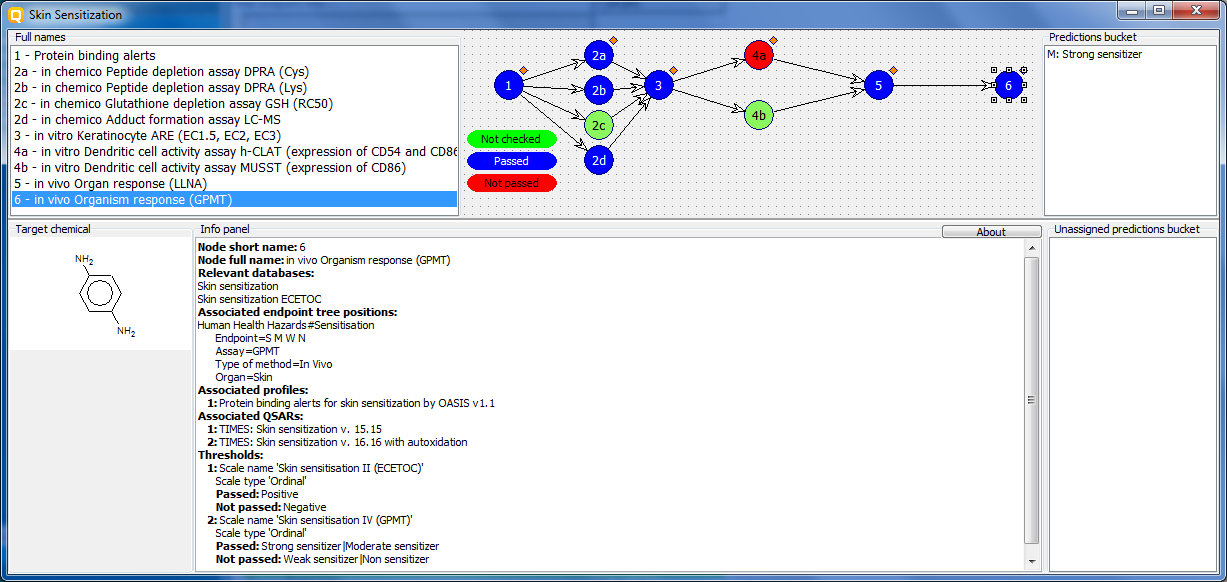 Selected node
Color legend
Panel with information for selected node
Panel with unassigned predictions
Target chemical
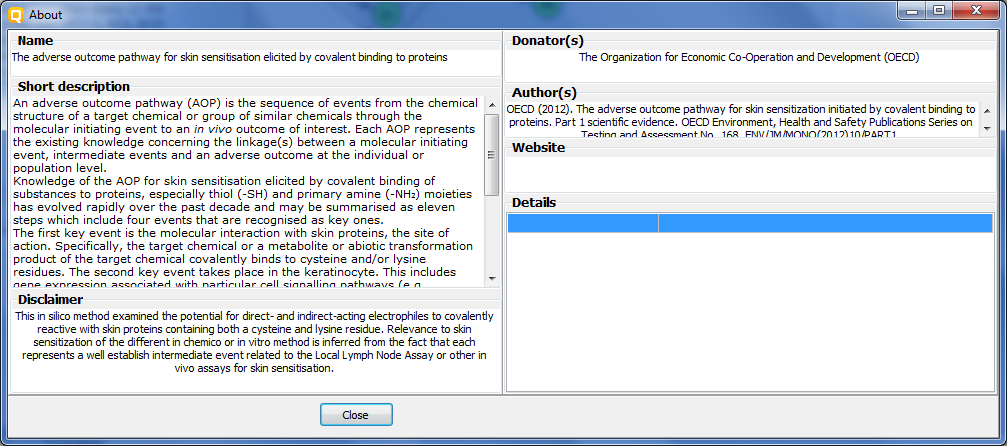 16
Key Nodes and Key Events
Key Nodes
Key Events
1
Protein binding alerts
1) Protein binding – in silico/theoretical
in chemico Peptide depletion assay DPRA (Cys)
2a
in chemico Peptide depletion assay DPRA (Lys)
2b
2) Protein binding potency in chemico
in chemico Glutathione depletion assay GSH (RC50)
2c
in chemico Adduct formation assay LC-MS
2d
in vitro Keratinocyte ARE (EC1.5, EC2, EC3)
3
3 & 4)Cellular response
in vitro Dendritic cell activity assay h-CLAT (expression of CD54 and CD86)
4a
in vitro Dendritic cell activity assay MUSST (expression of CD86)
4b
in vivo Organ response (LLNA)
5) Organ response
5
6) Organism response
6
in vivo Organism response (GPMT)
17
Workflow Along Nodes and Key Events
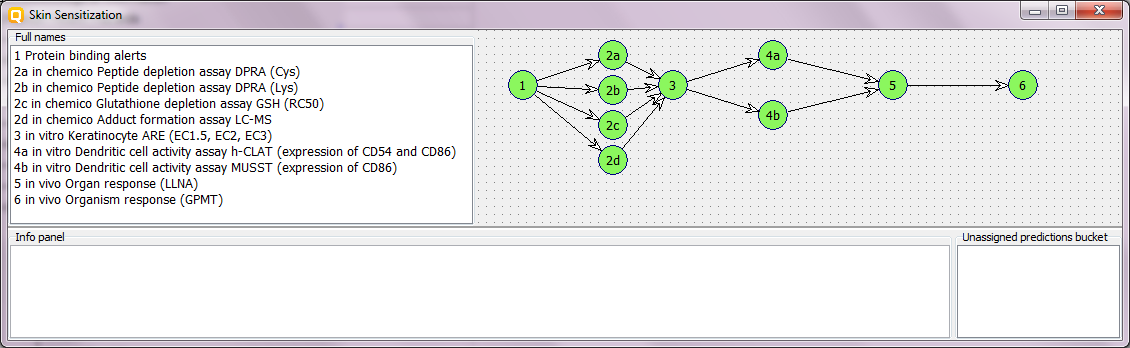 In vitro: gene expression assay
In vivo: Organism response (GPMT)
MIE: protein binding
In vivo: Organ response (LLNA)
In vitro: cytokine profiles in dendritic cells
In chemico: protein binding potency assays
Thresholds of the AOP Nodes
18
As A Proof-of-Concept
19
Data for most key nodes limited to about 70 compounds.
Profilers were incomplete.
Cut off value for potency classes were simple estimates.
The assessment was limited to sensitiser or non-sensitiser. 
 The work flow was not streamlined.
Future Activities
20
Data sets for most key nodes will be expanded to more that 200 discrete compounds.
Current profilers will be revised.
Potency classes will be refined and assessments of sensitisation be made more quantitative. 
New nodes (e.g., LuSens, SENS-IS, GARD, human in vivo) may be added.
The work flow will be streamlined.
In Closing
21
The development of the SS-AOP would not have been possible without the work of many people.  I am honored to represent them here.
For SS, the AOP has brought the promise of the third R (replacement) to a near-term reality.

Thank you for your attention!